Climate Engineering Teaching ModuleLesson 3 – Climate Engineering Design
Ben Kravitz1, Paul Goddard1, and Adam Scribner21.Department of Earth and Atmospheric Sciences 2. The School of Education
INDIANA UNIVERSITY
Objective
Select and Revise your Climate Engineering Technology
Review
Climate Engineering:
Marine Cloud Brightening
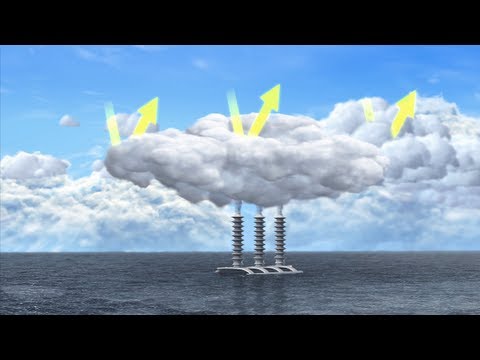 https://www.youtube.com/watch?v=cgJyw2cTrW4
Review
Climate Engineering:
Marine Cloud Brightening
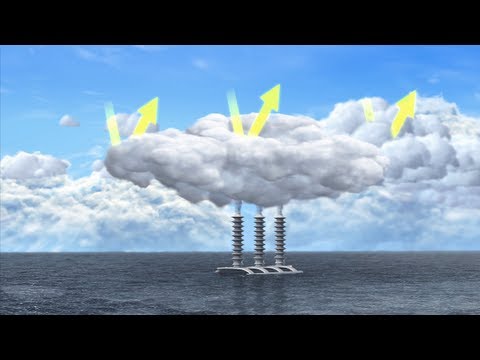 Features
Utilizes environmental systems (clouds and seawater)
Works to reduce global warming by brightening clouds in order to reflect incoming solar radiation
A relatively inexpensive technology that can be scaled from local- to global-scale
https://www.youtube.com/watch?v=cgJyw2cTrW4
Review
Risks:

Regional to global changes in precipitation amounts and patterns
Regional changes to atmospheric and oceanic chemistry 
Impacts on biology and ecosystems
Potential for rapid change if abruptly terminated
Limitations:

Cost
Preferred ocean environment (low clouds, low background aerosols, far from land)
Will greatly benefit from global cooperation and support
Does not address increasing atmospheric greenhouse gases nor ocean acidification
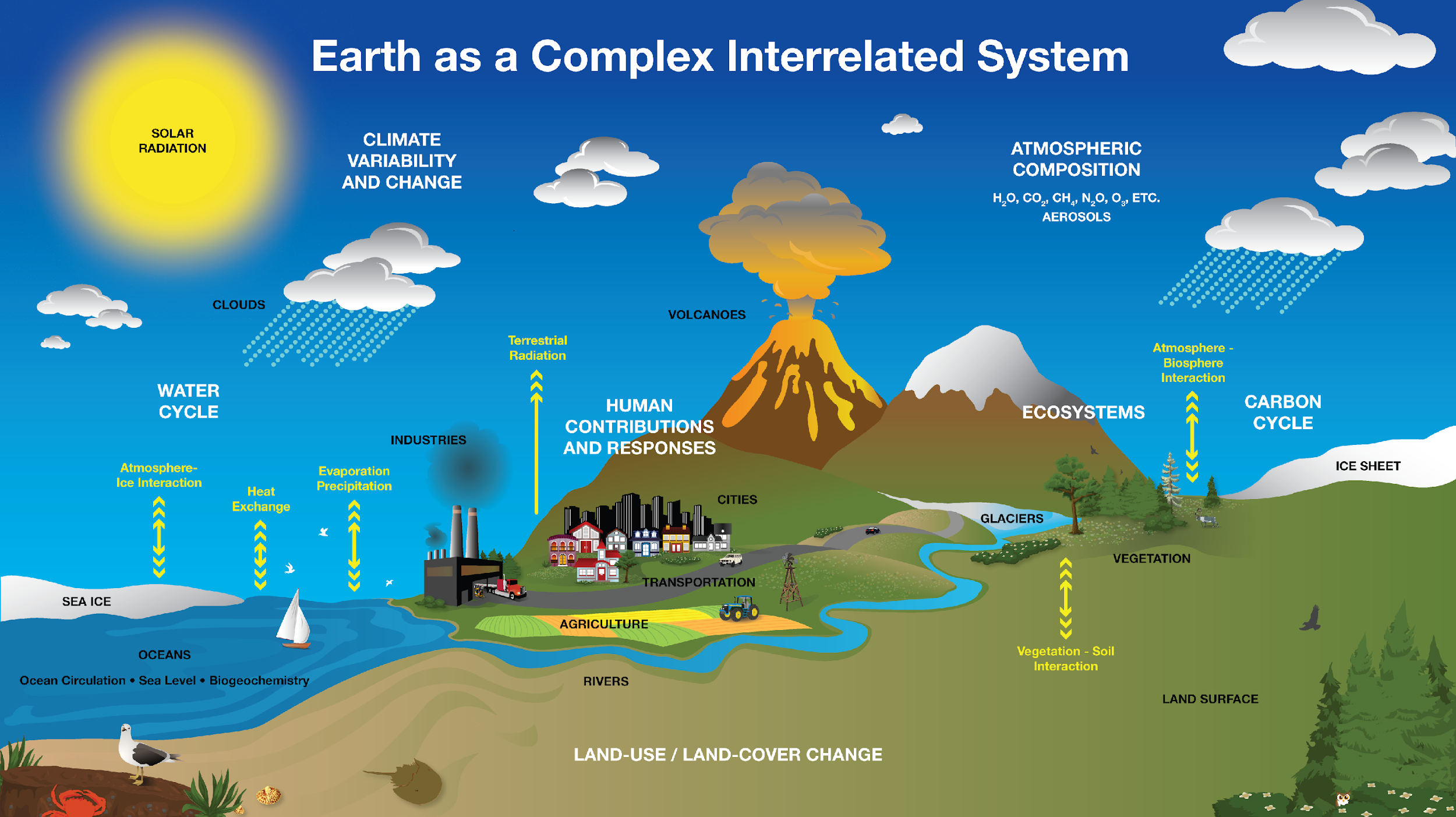 Revisit your three climate engineering designs.
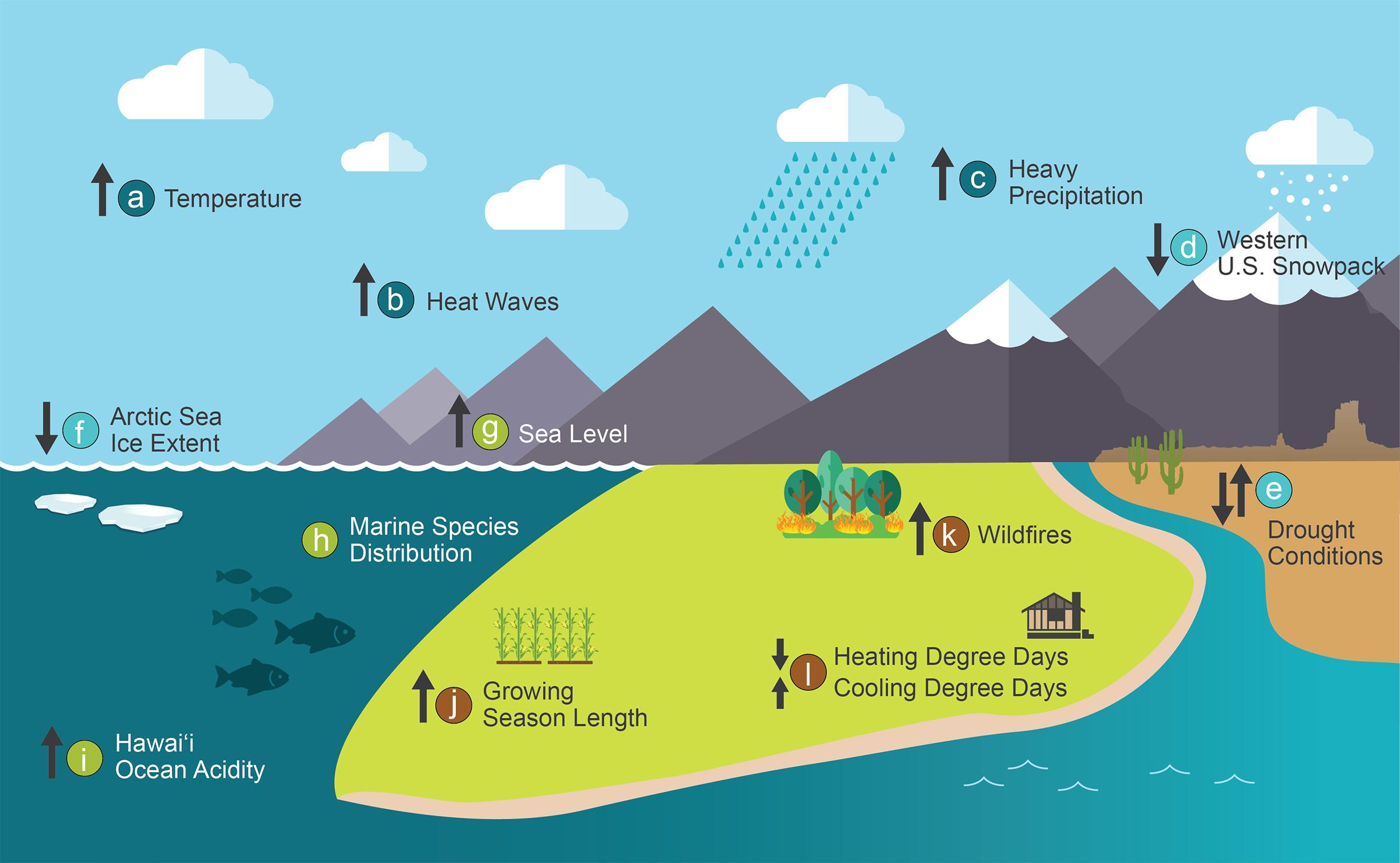 NASA
How well do your designs modify environmental systems in order to slow global warming and/or climate change?
NCA4
Use the Decision Matrix to help decide which of your designs to further develop. Can you combine features from multiple designs to better meet the criteria? Provide feedback to your group members.
Objective
Create an Engineering Blueprint
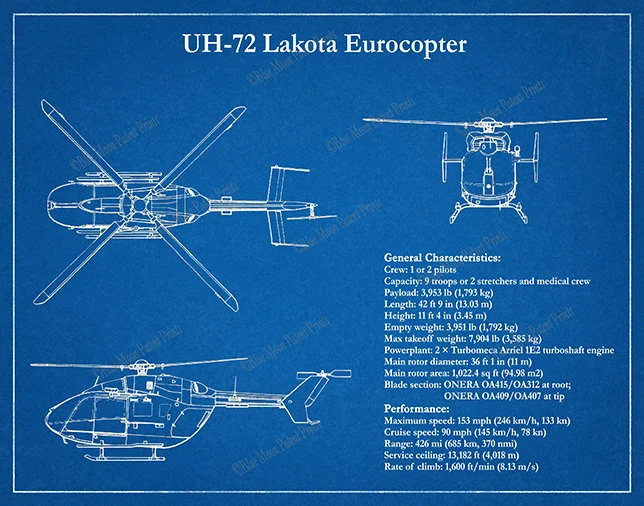 Final Product
The UH-72 performs logistics and support missions within the US for homeland security, disaster response missions, and medical evacuations.
Create an Engineering Blueprint
Twin Engines
Main Rotor
11’4’’
36’1’’
Cockpit
42’9’’
Tail Rotor
Landing Skids
https://www.bluemoonpatentprints.com
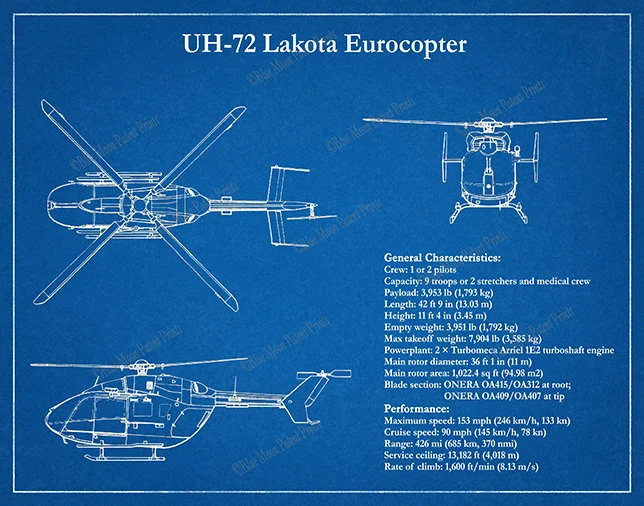 Final Product (cont)
The UH-72 performs logistics and support missions within the US for homeland security, disaster response missions, and medical evacuations.
Create an Engineering Blueprint
Twin Engines
Main Rotor
11’4’’
Checklist
Title
A descriptive subtitle
Drawings from at least 
two perspectives
Label & a Table of features
Label & a Table of the size
Meets all criteria
36’1’’
Cockpit
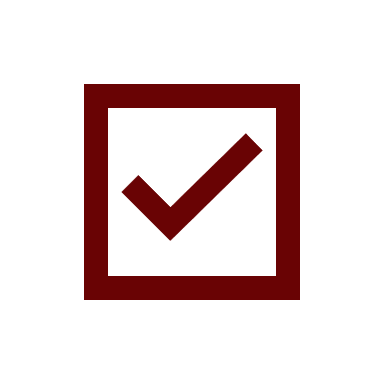 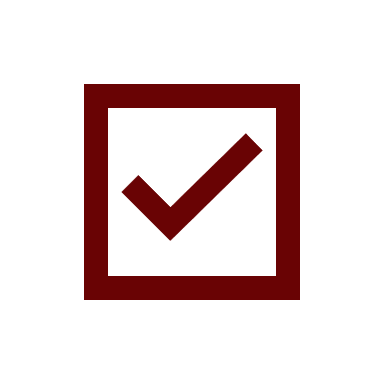 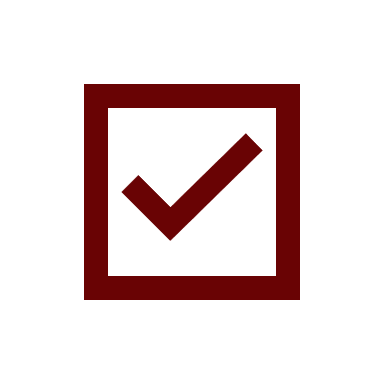 42’9’’
Tail Rotor
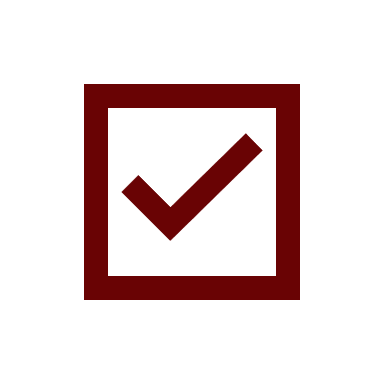 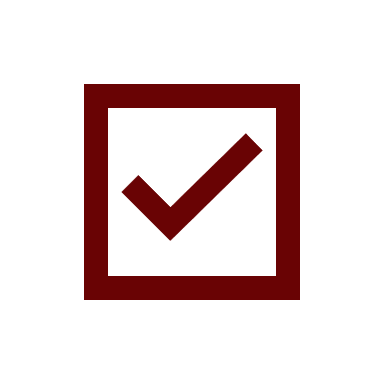 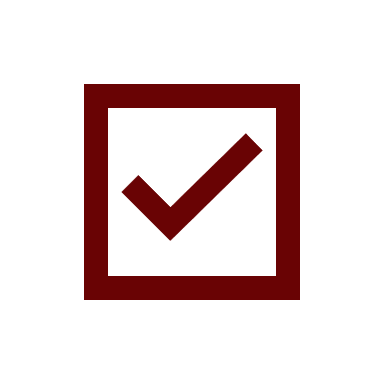 Landing Skids
https://www.bluemoonpatentprints.com
This lesson develops the students’ engineering blueprints to meet specific criteria and considerations.In the next lesson we will conduct a Model U.N. to debate the deployment of Climate Engineering
Prepare for Lesson 4
Questions/Comments/Thoughts/Ideas welcome!
Ben Kravitz        bkravitz@iu.edu
Paul Goddard    pgoddard@iu.edu
Adam Scribner